اثر صادرات کالاهای صنعتی بر رشد اقتصادی در ایران واکاوی تاثیر پذیری صادرات صنعتی از نرخ ارز در اقتصاد ایران
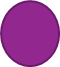 اهمیت ونقش صادرات درفرایند رشد اقتصادی برهیچکس پوشیده نیست.رشد اقتصادی بالابه دلیل اینکه راه حل بسیاری از معضلات اقتصادی از جمله فقر، بیکاری، تورم و توزیع نامناسب درآمدها تلقی میشودبه عنوان یک هدف سیاستی مهم مورد نظر دولتها بوده و اهمیت این شاخص به اندازهای است که امروزه به عنوان نشانهای از قدرت کشورها تلقی میشود. دستیابی به نرخ رشد اقتصادی بالاترمتضمن به کارگیری سیاستهای مناسب اقتصادی است که یکی از بخشهای اصلی این سیاستها را سیاست های تجاری تشکیل میدهد.
از آنجا که روند تجارت جهانی با کاهش سهم مواد اولیه و تولیدات کشاورزی همراه بوده و سهمصادرات صنعتی در کل جهان در حال افزایش است، صادرات محصولات صنعتی به عنوان منبعی قابل اتکابرای تضمین رشد تولید ملی و افزایش درآمدهای ارزی مطرح میباشد هنگامیکه اقتصاد یک کشور از رشد بالا و مستمر برخوردار نباشد، تنگنای رشد نشانه فقدانرقابت پذیری و فناوری های با کیفیت و نهاده های توسعه ای است که این عوامل پیش شرط اساسیرشد صادراتند. بنابراین کشوری که در دام رشدهای کند و محدود گرفتار است صادرات قابل ملاحظه وپایدار نیز ندارد.صادرات واقعی و مداوم و رشد مستمرهردو معلول علل مشترکی هستند،درعین حال که عرضه کالاهای صادراتی جزءقابل ملاحظه رشد میباشد.
صادرات کالاها وخدمات نقش مهمی در اقتصادکشور ها دارد. با رونق گرفتن تجارت همه کشورهای دنیا تلاش میکنندکه با اتخاذ سیاستهای مناسب این موتور اقتصادی را فعالتر نمایند. بنابراین، رقابت در عرصه تجارتافزایش یافته که در این میان کشورهایی که دارای یک استراتژی مشخص و دورنمایی از محصولات خود بوده اند موفقتر عمل کرده اند.
توسعه صادرات منجر به رشد اقتصادی میشود
از آنجایی که تمام کشورها رشد جمعیت را در طول زمان تجربه کرده اند بنابراین رشد تولید ناخالص داخلی شرط لازم برای حفظ استاندارد فعلی زندگی میباشد. در واقع اگر استانداردهای زندگی در طول زمان افزایش یابد پسGDP  میبایست سریعترازجمعیت رشدکند. بنابراین رسیدن به رشد اقتصادی مطلوب امری حیاتی است.
اثر رشد صادرات صنعتی بر رشد تولید ناخالص داخلی مثبت و معنادار است.
رشد صادرات کالاهای صنعتی با ایجاد تقاضای اضافی میتواند تقاضای کل را افزایش دهد و موجب استفاده از ظرفیتهای بالقوه واحدهای اقتصادی توسط تولیدکنندگان گردد. افزایش صادرات کالاهای صنعتی، تولیدکنندگان داخلی را ترغیب میکند که در جهت رقابت پذیری، به کارگیری فناوریهای پیشرفته، افزایش بهره وری، نوآوری و ارتقای کیفیت تولیدات خود تلاش بیشتری می نمایند و با جذب نیروهای انسانی کارآمد و متخصص در تولید این قبیل کالاها موجب افزایش تولید ناخالص داخلی و به تبع آن رشد اقتصادی گردد.
میزان صادرات صنعتی کشور در شش ماهه نخست سال جاری معادل ۷۶۵۴ میلیون دلار بوده که در قیاس با مدت مشابه سال گذشته که ۷۴۶۱ میلیون دلار صادرات صنعتی صورت گرفته با رشد ۲.۶ درصدی روبرو بوده است.
ساخت رادیو، تلویزیون، وسائل ارتباطی با ۱۵۹ درصد رشد در رتبه اول قرار گرفته و به رقمی معادل ۶.۶ میلیون دلار رسیده است.پس از آن کاغذ و محصولات کاغذی در شش ماهه نخست سال جاری رشدی ۷۱.۹ درصدی در صادرات روبرو شده و از رقم ۲۶.۶ میلیون دلار در مدت مشابه سال قبل به ۴۵.۷ میلیون دلار رسیده است.صادرات مبلمان و مصنوعات طبقه‌بندی نشده تولیدی نیز در شش ماهه نخست سال جاری با ۷۵ درصدی روبرو شده و از ۱۵.۹ میلیون دلار در شش ماهه نخست سال گذشته به ۲۷.۹ میلیون دلار در مدت مشابه سال جاری رسیده است.
در خصوص بخش‌هایی که با رشد منفی در میزان صادرات صنعتی مواجه شده‌اند باید به صادرات کالاهای تجهیزات جابجایی طبقه‌بندی نشده با رشد منفی ۶۴.۵ درصدی در رتبه اول اشاره کرد، چراکه این بخش در شش ماهه نخست سال ۱۳۹۵ صادراتی ۸.۹ میلیون دلاری داشته که در مدت مشابه سال جاری به ۳.۱ میلیون دلار رسیده است.وسائل نقلیه موتوری، تریلر و نیم‌تریلر نیز با رشد منفی ۲۴.۶ درصدی در صادرات روبرو هستیم؛ به گونه‌ای که میزان صادرات در این بخش طی شش ماهه نخست سال گذشته معادل ۶۳.۴ میلیون دلار بوده به ۴۷.۹ میلیون دلار کاهش یافته است.صادرات محصولات فلزی فابریکی تولید شده به جز ماشین‌آلات و تجهیزات نیز سومین بخشی است که از لحاظ کاهش صادرات با رشد منفی ۱۷.۹ درصدی روبرو شده و از  ۲۰۶.۳ میلیون دلار در شش ماهه نخست سال ۱۳۹۵ به ۱۷۰.۱ میلیون دلار در شش ماهه نخست سال جاری رسیده است.
واکاوی تاثیر پذیری صادرات صنعتی از نرخ ارز در اقتصاد ایران
صادرات کالاهای صنعتی پس از سرمایه گذاری دارای بیشترین اثر تولیدی در اقتصاد بوده و پس از سرمایه گذاری های دولت در زمینه ایجاد اشتغال از بیشترین اثر اشتغال زایی برخوردار است.صادرات سبب میشود عرضه ارز از انحصار دولت خارج شده و باطیف وسیع تری از فعالان اقتصادی به کشور انتقال یابد که این امر سبب افزایش کارایی در زمینه ایجاد تعادل در بازار ارز شده و اقتصاد کشور از طریق پیوند با اقتصاد جهانی توانمند می شود.
صادرات صنعتی کشور به تغییرات نرخ ارز از حساسیت پایین و تقریبا ناچیزی برخوردار است(بی کشش یا کشش پذیری اندک)در خوشبینانه ترین وضعیت به ازای هر 1 درصد افزایش نرخ ارز صادرات صنعتی کشور حدود 0/35 درصد تحریک شده و افزایش می یابد.تقاضای صادرات صنعتی ایران با تحولات درآمد جهانی رابطه مثبت و با شاخص قیمت کالای صادراتی به وارداتی رابطه منفی دارد.
با توجه به سهم پایین ایران در بازار جهانی و قیمت پذیر بودن محصولات صادراتی ایران این را نشان میدهد که رقابت پذیری قیمتی عنصر مهمی در ارتقای توان صادراتی کالاهای صنعتی ایران است.
رقابت‌پذیری به معنای توانایی و عملکرد یک شرکت، یک بخش اقتصادی یا یک کشور در فروش و عرضه کالا و خدمات در یک بازار در مقایسه با دیگر شرکت‌ها، زیر بخش‌ها، و کشورهای حاضر در همان بازار است.رقابت‌پذیر بودن یک بازار ارتباطی به رقابت‌پذیری شرکت‌های حاضر دراین بازار ندارد. رقابت‌پذیری «توانایی افزایش سهم بازاری و یا سوددهی و ماندن در صحنه رقابت جهانی برای یک دوره طولانی» است.
سه نکته:1- رقابت­پذیری تنها به افزایش سهم از بازار محدود نشده و بحث سودآور بودن نیز از اهمیت بالایی برخوردار است؛2- دستیابی به رقابت­پذیری به تنهایی نمی­تواند مبین شرایط بهینه باشد، بلکه حفظ شرایط رقابت­پذیر است که از اهمیت برخوردار است.3- رقابت‌پذیری یک بنگاه نتیجه توانمندی (دارایی و قابلیت‌ها) و سیاست‌ها و روندها است.
رتبه نخست "رقابت‌پذیری قیمت" برای گردشگران
ایران برای توریست‌های خارجی از نظر سطح قیمت‌ها بهترین انتخاب به شمار می‌رود و حفظ این عدد می‌تواند به افزایش گردشگران خارجی کشور کمک کند.
اثر بی ثباتی نرخ واقعی ارز بر صادرات کالاهاي صنعتی در ایرانصـادرات کالاهـاي صـنعتی، قسـمت عمـده اي از صـادرات غیرنفتـیکشور را تشکیل میدهد، نرخ واقعی ارز یکی از متغیرهاي مهم مؤثر بر صـادرات غیرنفتـی است. بی ثبـاتی نـرخ واقعی ارز تأثیر منفی و معنی داري بر صادرات کالاهاي صنعتی ایران دارد. همچنین در بین متغیرهاي کنترل، درآمد خارجیان، تولید ناخالص داخلی ایران و درجـه بـاز بـودن اقتصـاد تأثیر مثبت و معنی داري بر صادرات کالاهاي صنعتی داشته و متغیر شاخص قیمت کالاهاي صنعتی تأثیر منفی و معنی داري بر صادرات کالاهاي صنعتی داشته است .
تأثیر منفی بی ثباتی نرخ واقعی ارز با بـه وجـود آوردن فضـایی بـی ثبـات و نـامطمئن در اقتصاد و همچنـین بـا ایجـاد شـرایط نـامطمئن و متزلـزل در زمینـۀ سـود ناشـی از مبـادلات بین المللی، سبب کاهش تجارت و همچنین کم تحرکـی جریـان سـرمایه از طریـق کـاهش سرمایه گذاري در فعالیتهاي خارجی و به هم خـوردن سـبد دارایـی هـاي مـالی و کـاهش سطح صادرات میشود.
با توجه به تأثیر منفی بی ثباتی نرخ واقعی ارز بر صادرات کالاهـاي صنعتی ایران، توصیه میشود:- نهادهـا و برنامـه ریـزان اقتصـادي کشـور بـا ایجـاد محـیط امـن بـراي فعالیـت هـاي صادراتی، ازجمله ایجاد صندوق تضمین صادرات، برقراري ثبـات و همـاهنگی در سیاستهاي ارزي ، تجاري و گمرکی و ایجاد بازار سلف بـراي پوشـش ریسـک ارز، نوسانات نرخ ارز را به حداقل برسانند.- سیاستگزاران اقتصادي با رعایت انضباط در اجراي سیاستهاي پـولی و مـالی، ازطریق ثبات بخشیدن به سطح عمومی قیمتهاي داخلی موجبات کـاهش بـی ثبـاتی نرخ ارز را فراهم کنند.
بررسی اثر صادرات غیرنفتی بر نرخ ارز حقیقی در ایران صادرات غیرنفتی رابطه منفی با نرخ ارز حقیقی دارد. اقتصاد ایران از گذشته دور به درآمدهای نفتی وابسته بوده و در واقع ارتباط تنگاتنگی بین اقتصاد کشور و درآمدهای ارزی حاصل از صادرات نفت به وجود آمده است ولی به دلیل این که در سالهای اخیر درآمدهای نفتی دچار نوسانات زیادی شده است، در راستای رفع مشکل مطروحه، استراتژی افزایش صادرات غیرنفتی مورد توجه برنامه ریزان سیاسی و اقتصادی کشور قرار گرفته است.
به دلیل این که درآمدهای ارزی حاصل از صادراتغیرنفتی دارای نوسان کمتری میباشند، افزایش این درآمدهای ارزی موجب فزونی ذخایر ارزی کشور میشوند و با تحقق این شرایط ارزش پول ملی در مقابل ارزهای خارجی تقویت شده و در واقع نرخ ارز حقیقی کاهش پیدا میکند. در صورتی که صادرات غیرنفتی یک درصد افزایش یابد،منجر به کاهش 54/1 درصدی نرخ ارز حقیقی میگردد.
افزایش کسری بودجه باعث تقویت نرخ ارز حقیقی میشود. به نظر میرسد این موضوع به محل و نحوه تامین کسری بودجه بستگی دارد، در صورتی که این جبران از طریق تبدیل ارزهای خارجی مانند دالر به پول داخلی انجام شود، موجب دالریزه شدن اقتصاد کشور گردیده که این موضوع منجر به کاهش نرخ ارز حقیقی میگردد و دالرهای تزریق شده به جامعه نیز به منظور واردات کالاهای خارجی و تکنولوژیهای نوین و همچنین هزینه های ارزی مسافران ایرانی در سایر کشورها از اقتصاد کشور خارج میشود.در سالهای گذشته بیشتر کسری بودجه اقتصاد ایران از محل دالرهای نفتی جبران شده است، نیز این تحلیل نظری را تایید مینماید. طبق تخمین این مدل اگر کسری بودجه معادل یک درصد افزایش پیدا کند،نرخ ارز حقیقی در حدود 0/055 درصد کاهش مییابد.
اثر نقدینگی بر نرخ ارز حقیقی به صورت مثبت میباشد.افزایش عرضه پول توسط بانک مرکزی موجب میشود حجم پول و نقدینگی در جامعه افزایش یابد و گاهی این میزان پول از نیاز و ظرفیت جامعه فزونی می یابد و به دلیل این که بخش تولید نمیتواند پاسخگوی این مقدار از نقدینگی در کشور باشد و از طرف دیگر مردم نیز به واسطه پول در اختیار خود به سمت خرید سایر داراییها متمایل میگردند و این افزایش تقاضای جامعه برای خرید کالاها و خدمات باعث رشد قیمت آنها میشود و همچنین بعد از افزایش عرضه  پول، نرخ بهره نیز کاهش پیدا میکند.
کاهش نرخ بهره باعث میشود که سرمایه های ارزی کمتری به اقتصاد ایران وارد و جذب شود. در مجموع این فرآیند موجب تنزل ارزش پول داخلی و افزایش قیمت سایر ارزهای خارجی میگردد و در اصل نرخ ارز حقیقی افزایش می یابد.افزایش شدید نقدینگی در اقتصاد ایران، ضمن رشد نرخ تورم منجر به افزایش نرخ ارز حقیقی نیز گردیده است.چنانچه نقدینگی یک درصد افزایش یابد، باعث افزایش 73/1 درصدی نرخ ارز حقیقی میشود.